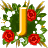 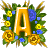 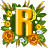 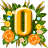 Zimo,zimo už jdi pryč,
jaro už si chystá klíč.
Otevírá jarní bránu,
jmenuje se petrklíč.
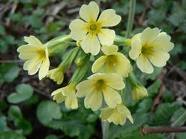 Karel Toman
BŘEZEN Na naší studně ráno hvízdal kos. Jde jaro, jde jaro. A když jsem okno na sad otvíral, šeptaly pukající pupeny: Jde jaro, jde jaro. Bez chvěje se a hrušně čekají. Jde jaro, jde jaro. Zas novým třpytem rozkvétá ti vlas a nových kovů napil se tvůj smích. Jde jaro, jde jaro. Bože můj, obnoviteli, obroditeli, na srdce v sněhu pamatuj.
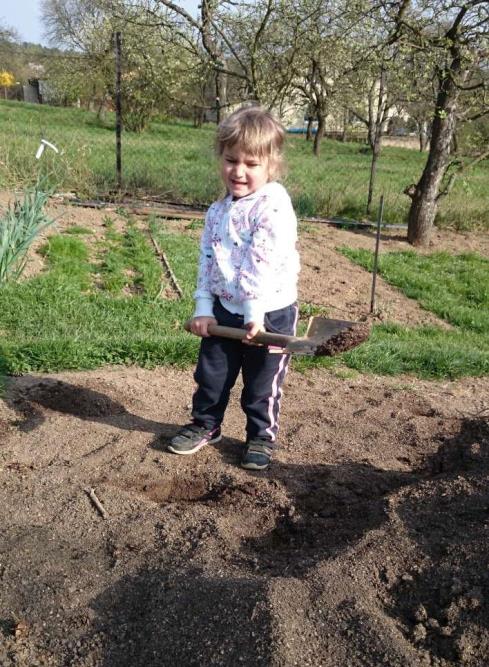 Pilná Valentýnka 
velmi láda
placuje…
Časné jaro na naší zahradě
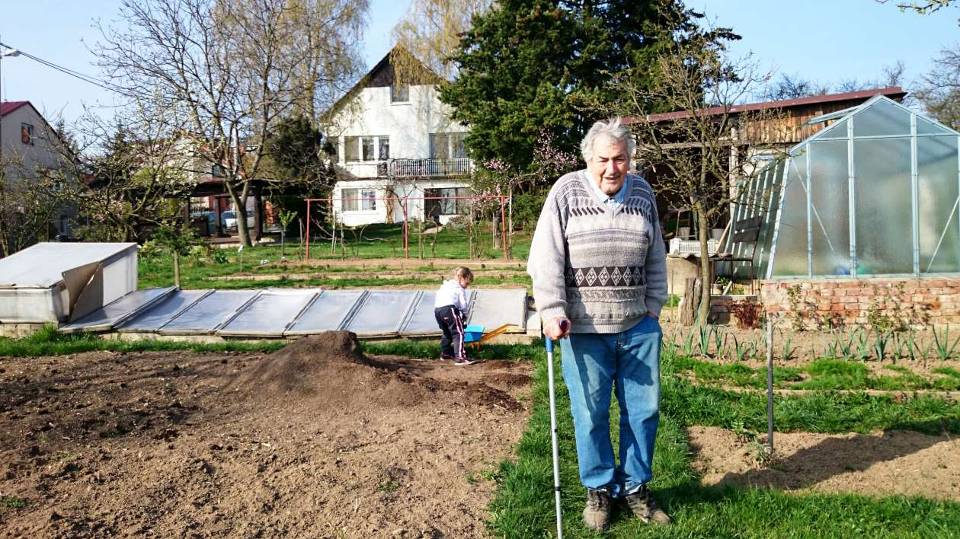 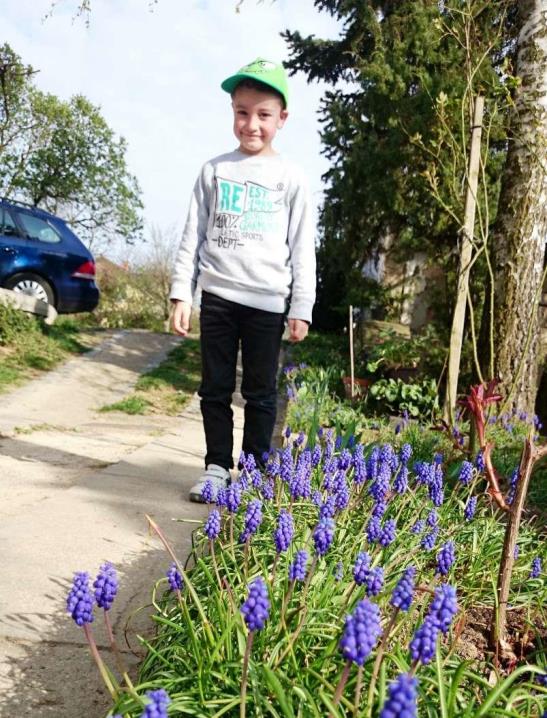 Přichází pomáhat další pomocník 
náš Tomášek
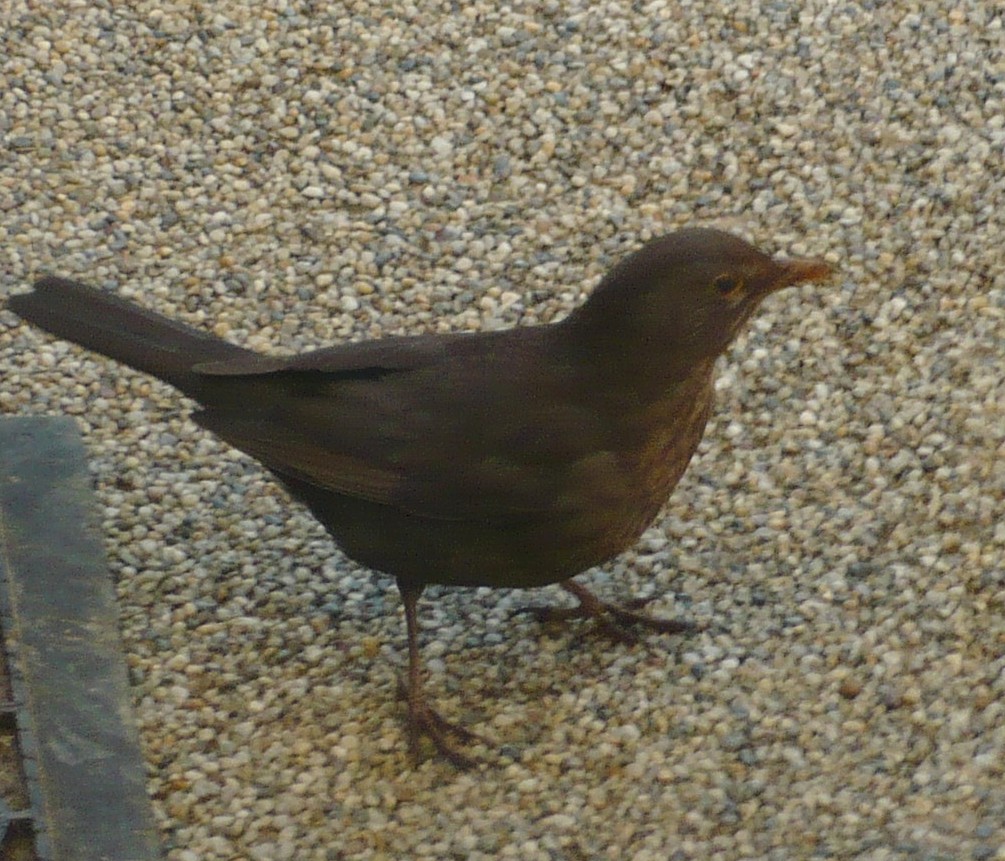 Rozšafný náš pan kos
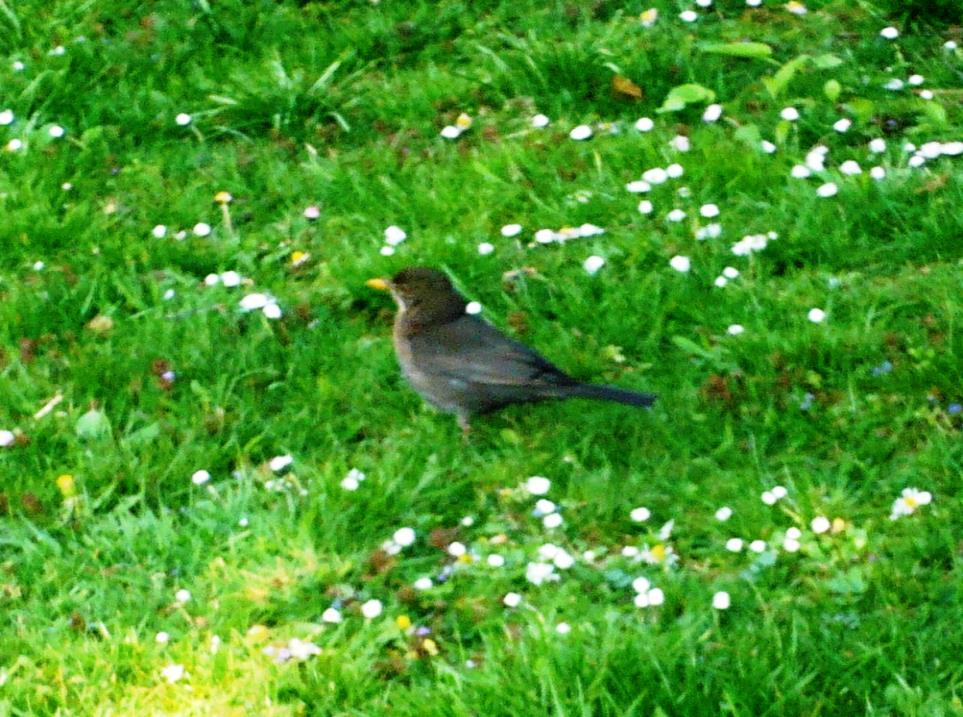 Z dálky nás pozoruje paní kosová
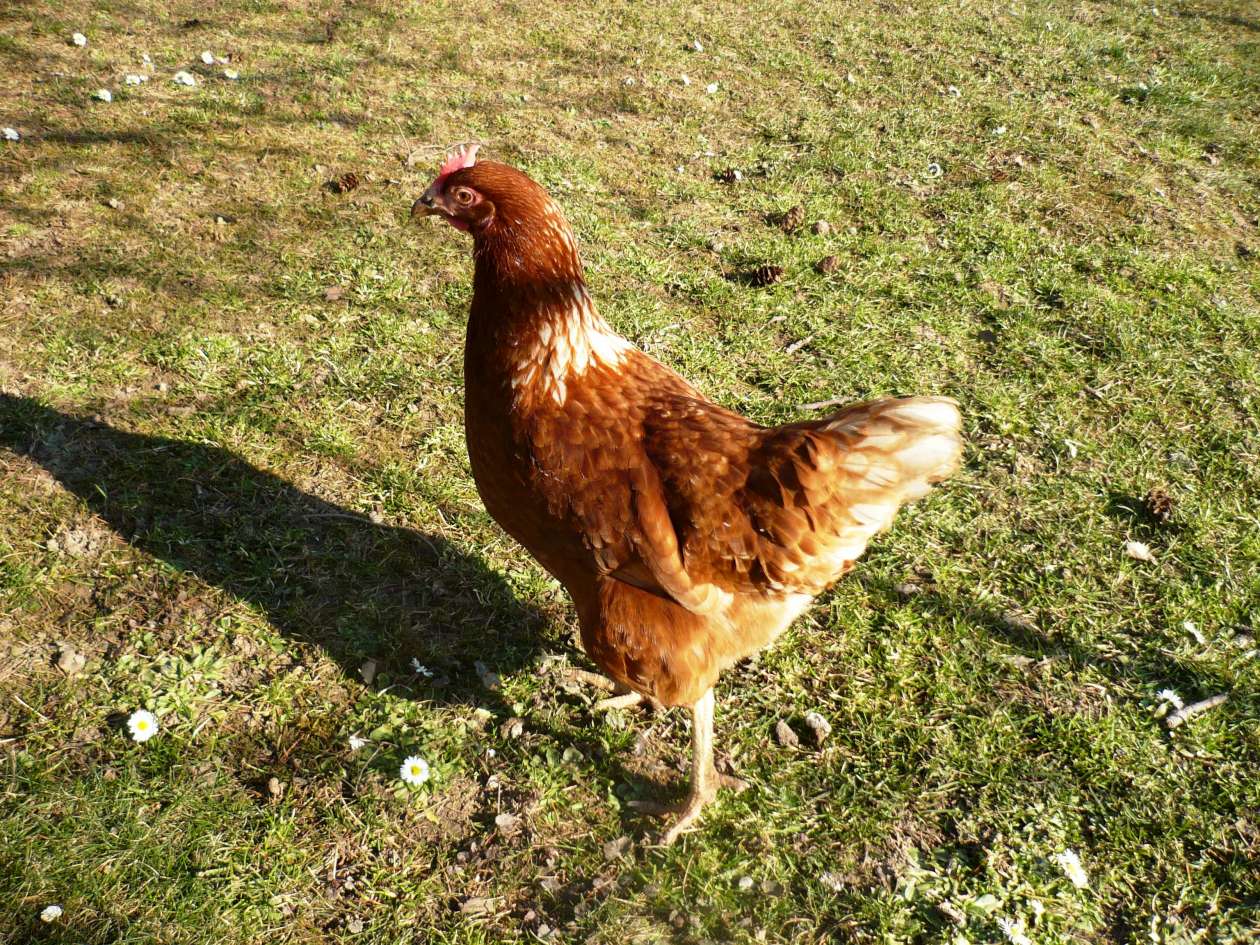 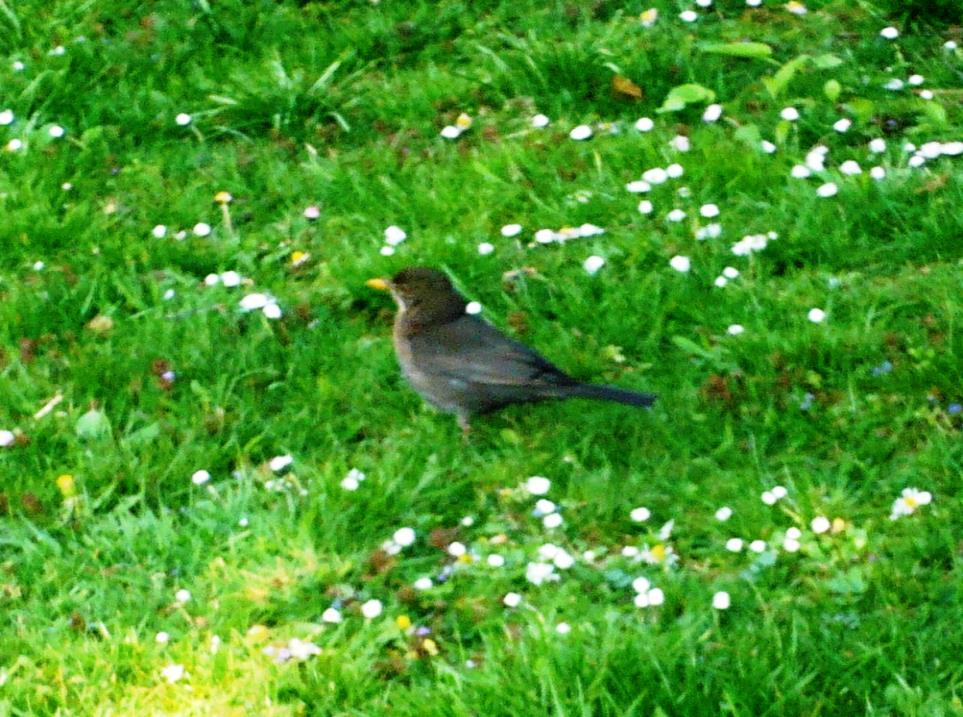 Zvědavě nás pozoruje paní kosová
O takové pomocníky\ nestojíme
Také Amálka  zvědavě nakukuje
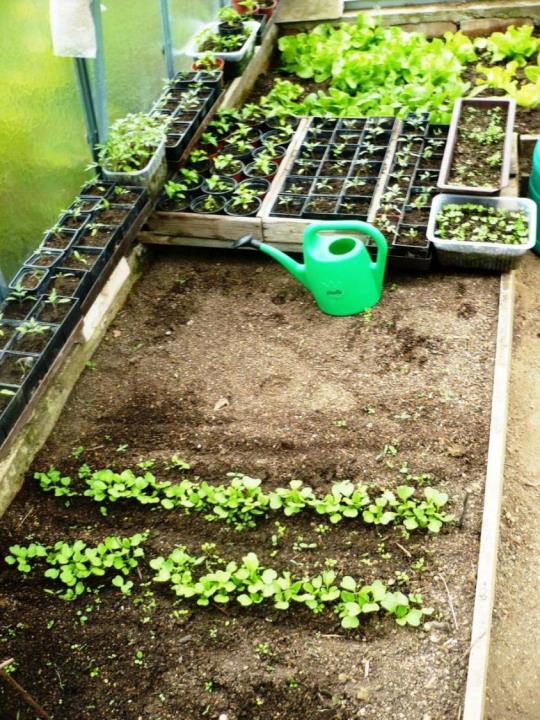 Přepikýrované sazeničky rajčat, celeru a papriky se otužují 
ve skleníčku
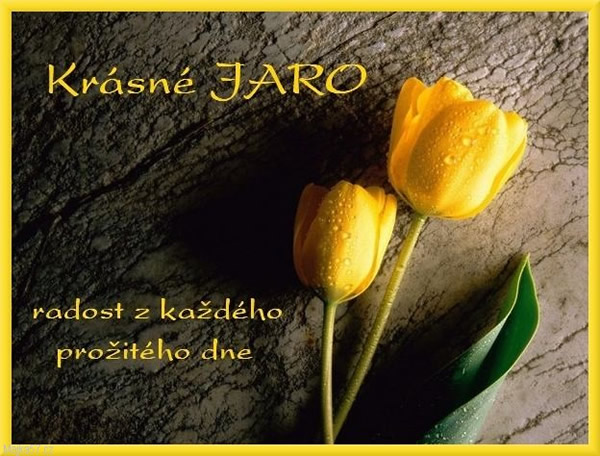 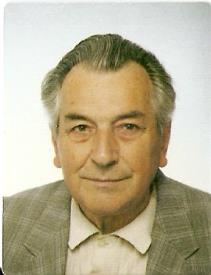 Přeje ještě velký Fešák František